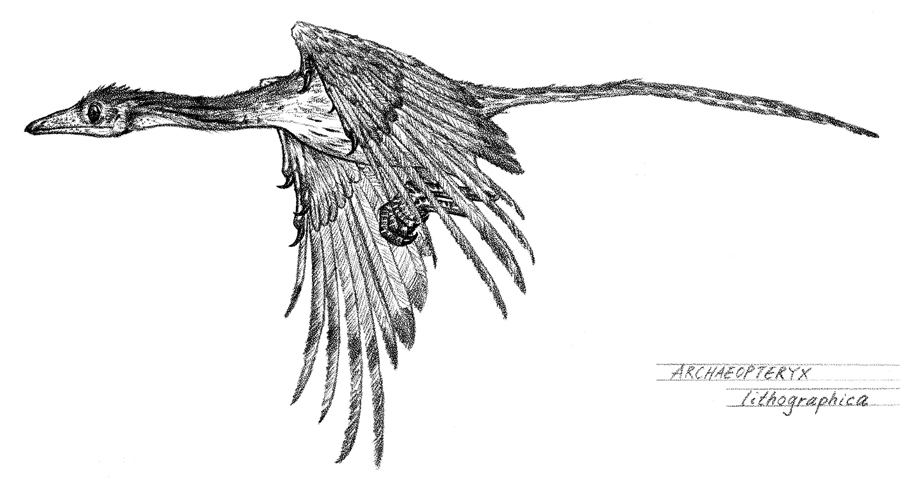 Mr. F’s Biology & Marine Biology
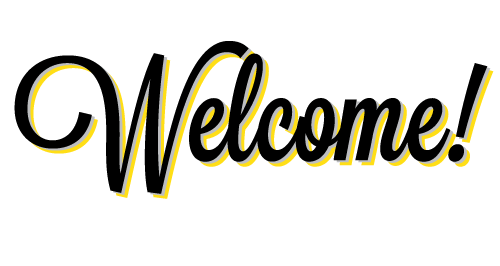 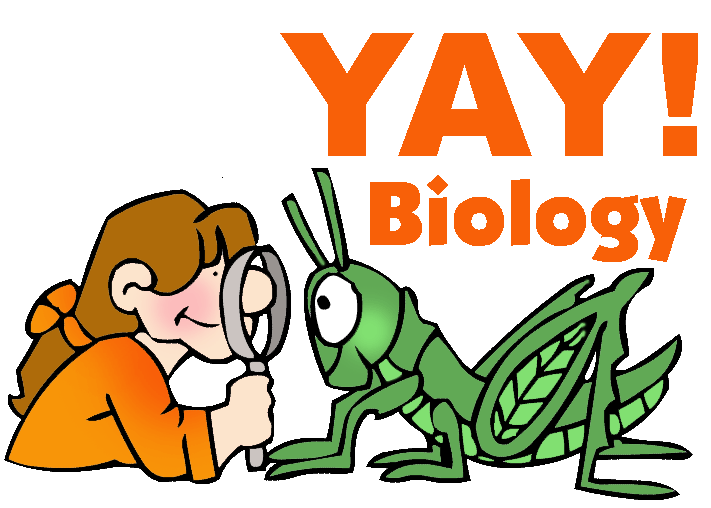 Today’s Agenda
Course syllabus
Policies (HW, lav, electronics, drills)
Laboratory Safety 
About you
Course Syllabus
How is the course organized?
What do I do If I’m absent?
What will the course cover?
Policies
Homework
Lavatory
Electronics
Fire drills
Lockdowns
Laboratory Safety
Eye safety		Fire blanket
Eyewash 			Glass wear
Broken glass		Spills
Injuries
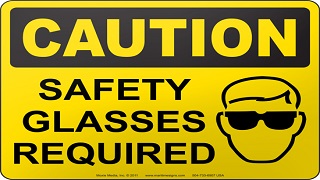 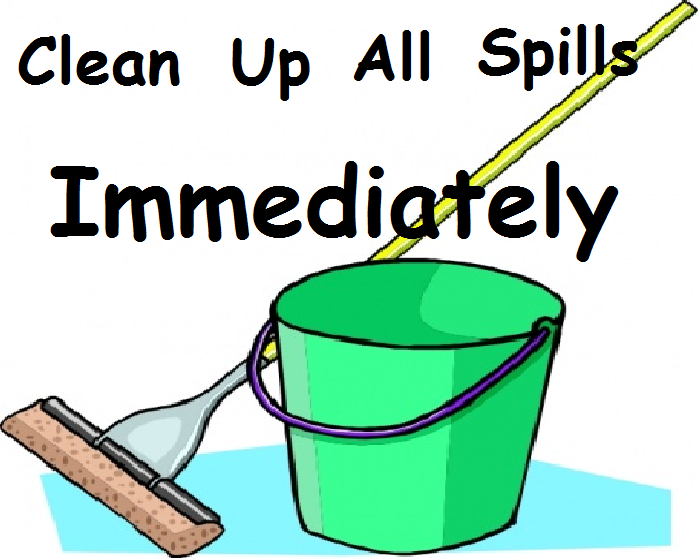 Emergency Procedures
Allergic reactions
Fire
Lockdown
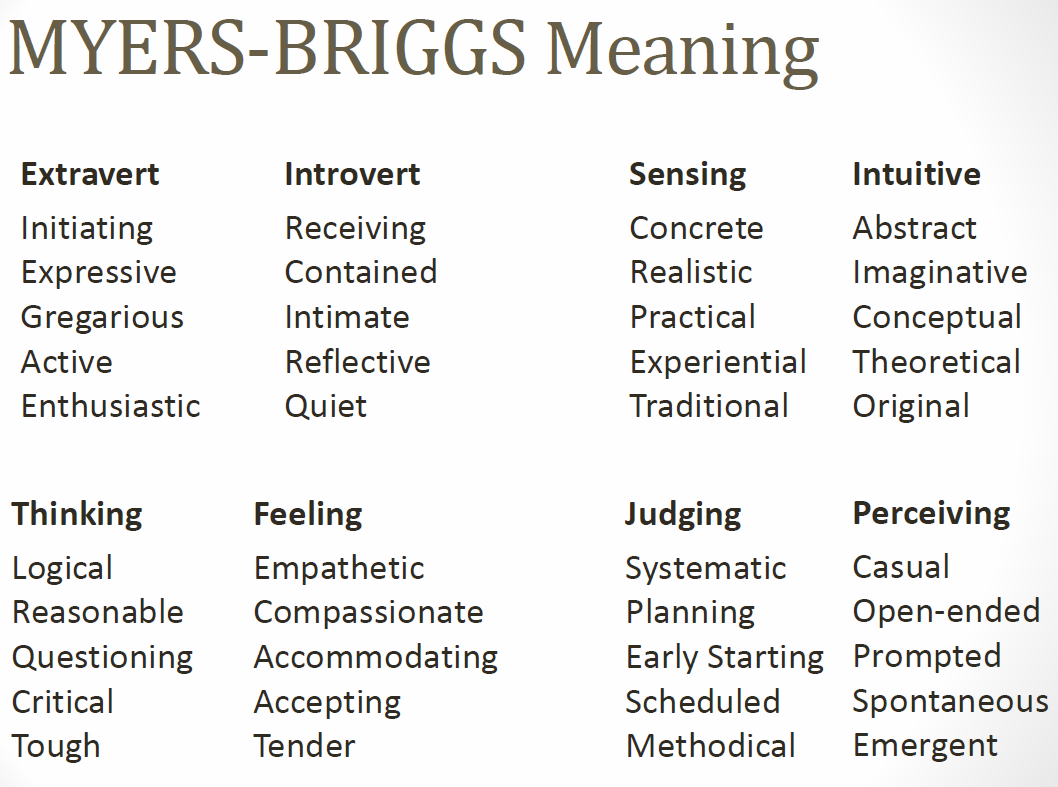 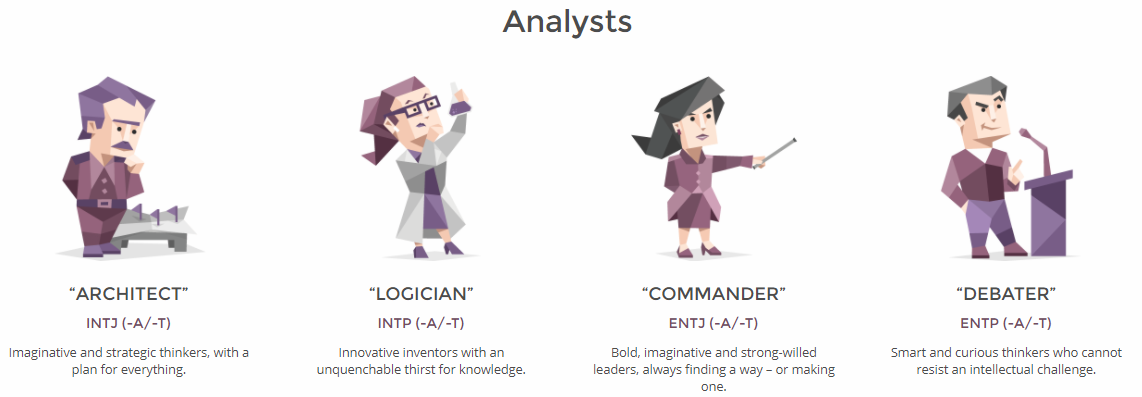 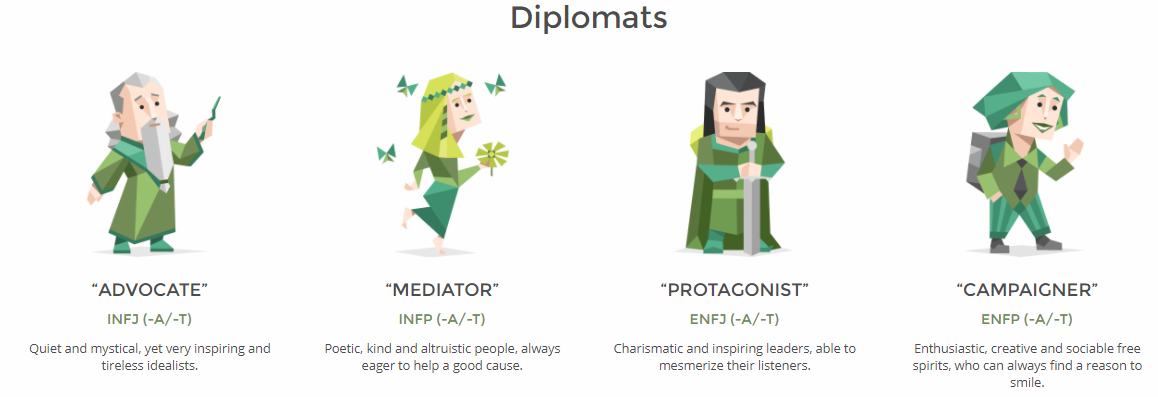 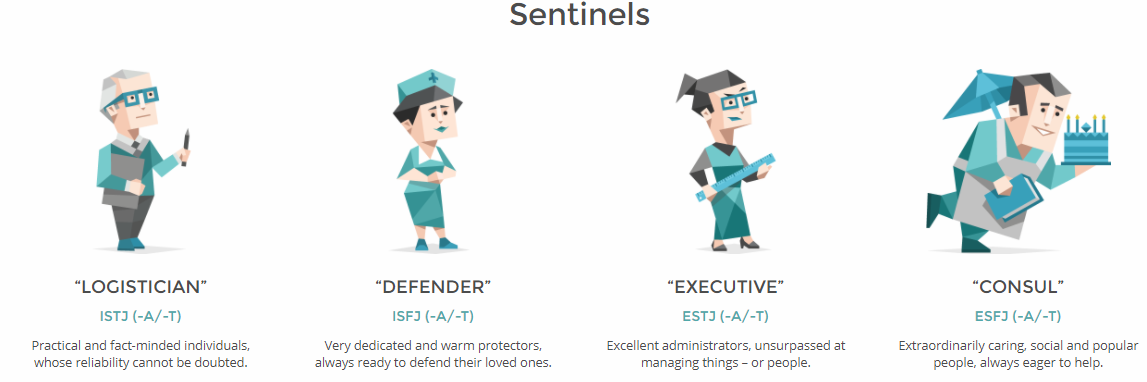 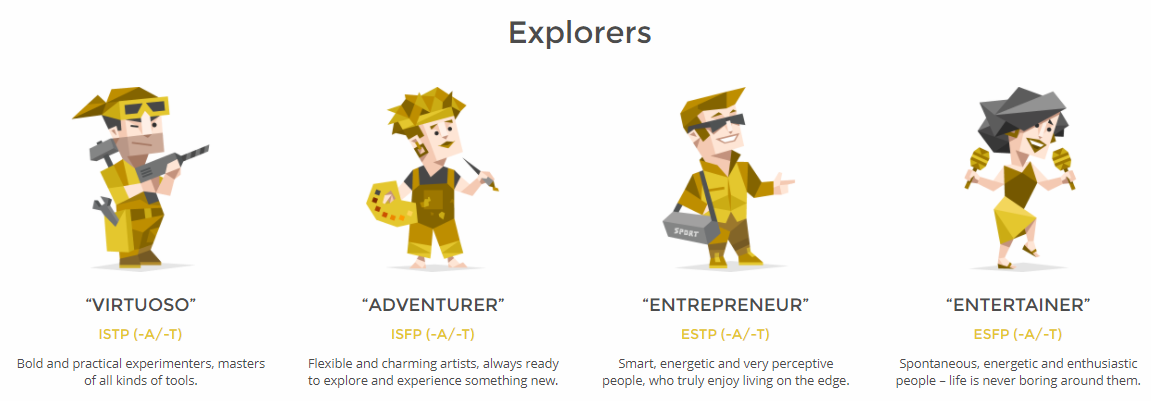